Informationspräsentation zur Wahl des Jugendrates vom 03. bis 10. Mai 2021
0
ÜBERSICHT
1
2
3
4
5
Jugendratswahl 2021
Der Jugendrat
Dein Weg in den Jugendrat
Die Wahl und dann?
Weitere Informationen
1
JUGENDRATSWAHL
2021
von Montag, 3. Mai bis Montag 10. Mai findet die Online Jugendratswahl 2021 statt. 

Bewerben darf sich, wer:
	- am 3. Mai 12 und noch keine 18 Jahre alt ist
	- seit dem 3. Februar in Münster wohnt

Wählen darf, wer:
	- am 3. Mai 12 und noch keine 18 Jahre alt ist
	- seit dem 17. April in Münster wohnt

Auf den kommenden Seiten erfährst du was der Jugendrat ist, was er macht und wie du mitmachen kannst!
2
DER JUGENDRAT
ALLGEMEIN
Der Jugendrat vertritt die Interessen der Kinder und Jugendlichen

Den Jugendrat gibt es seit 2007

Es gibt ein jährliches Budget von 5.000€

Die Jugendratsmitglieder erhalten eine kleine Aufwandsentschädigung pro Sitzung
2
DER JUGENDRAT
DU BIST EXPERT/-IN
In der Kinderrechtskonvention der UNO steht geschrieben, dass Kindern das Recht zusteht, dass sie ihre Meinung in allen Angelegenheiten, die sie betreffen, äußern dürfen (siehe Artikel 12, UN-Kinderrechtskonvention)

Unter anderem ist dieses Recht eine gesetzliche Grundlage des Jugendrates. Im Jugendrat bist du gefragt, deine Meinung zu den Themen, die dein Leben betreffen, zu diskutieren, darzustellen und anderen davon zu erzählen
	
Das heißt du bist Expertin/Experte deines Lebens und kannst die Sichtweise der Kinder und Jugendlichen im Jugendrat und in der Politik der Stadt Münster vertreten
2
DER JUGENDRAT
ZUSAMMENSETZUNG
Pro Bezirk werden 5 Jugendliche gewählt

So besteht der Jugendrat aus 30 Jugendlichen
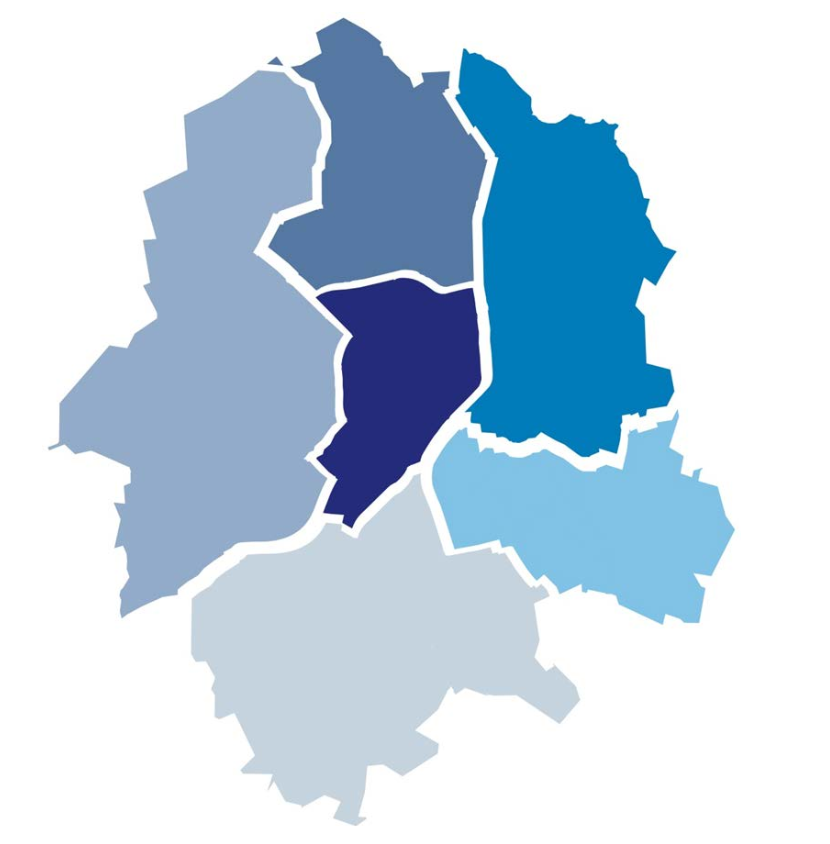 NORD
OST
WEST
MITTE
SÜDOST
HILTRUP
2
DER JUGENDRAT
ORGAN: PLENUM
30 Mitglieder,  1 x Monat Jugendratssitzung

Sitzung hat eine Tagesordnung und wird vom Vorstand geführt

In den Sitzungen wird zu bestimmten Themen, die dich, andere Jugendliche und die Politik Münster gerade beschäftigt, diskutiert

Stellungnahmen zu bestimmten Themen werden diskutiert und abgestimmt

für Anliegen erarbeitet der Jugendrat Texte, die an die Politik weitergeleitet werden

Es kommen Gäste, die entweder zum Thema sprechen, zuhören möchten oder auf die Unterstützung des Jugendrates hoffen
2
DER JUGENDRAT
ORGAN: VORSTAND
Der Vorstand wird jeweils für ein Jahr gewählt

3 Jugendratsmitglieder
2
DER JUGENDRAT
ORGAN: ARBEITSGRUPPEN
Werden nach den Interessen der Jugendratsmitglieder gegründet

Treffen sich außerhalb der Sitzungen in lockerer Atmosphäre

Aktionen und Projekte werden geplant

Intensive Bearbeitung von bestimmten Themen
2
DER JUGENDRAT
VERTRETUNG IN DER POLITIK
Jeweils zwei Vertreter/-innen werden gewählt, um in den Bezirksvertretungen (BV) und den genannten Ausschüssen teilzunehmen und die Jugendperspektive einzubringen.
BV West
BV Hiltrup
BV Südost
BV
Ost
BV Nord
BV Mitte
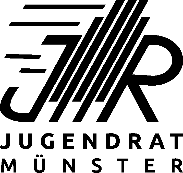 Ausschuss für Schule und Weiterbildung
Ausschuss für Stadtplanung, Stadtentwicklung Verkehr und Wohnen
Ausschuss für Kinder, Jugendliche und Familien
Rat
Sportaus-schuss
2
DER JUGENDRAT
BEISPIELE 2017-2020
Der Jugendrat hat es geschafft, dass die Stadt pro Schüler/-in nun für das digitale Arbeiten an Schulen mehr Geld ausgibt

Der Jugendrat hat das Schillergymnasium unterstützt, sodass sie einen alten Raum nun in einen Gemeinschaftsraum umbauen können, dafür gab es 100.000 €

Der Jugendrat hat in einer Stellungnahme die Renovierung der Schwimmbäder in Münster kritisiert

Der Jugendrat hat der Politik einen Vorschlag für eine Verkehrswende in Münster eingereicht

Unterstützung bei der Vorbereitung und Umsetzung von Dirtparks

Die Forderung für mehr Raum für die Schüler/-innenvertretung wurde aufgegriffen
2
DER JUGENDRAT
BEISPIELE 2017-2020
Folgende Projekte und Aktionen hat der Jugendrat unter anderem organisiert und durchgeführt:
Workshops
Weihnachtsfeier
Kunstwettbewerb
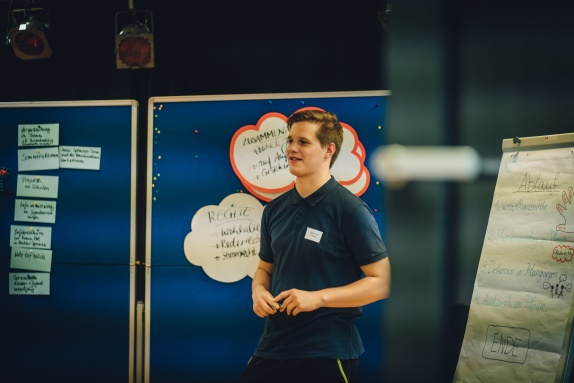 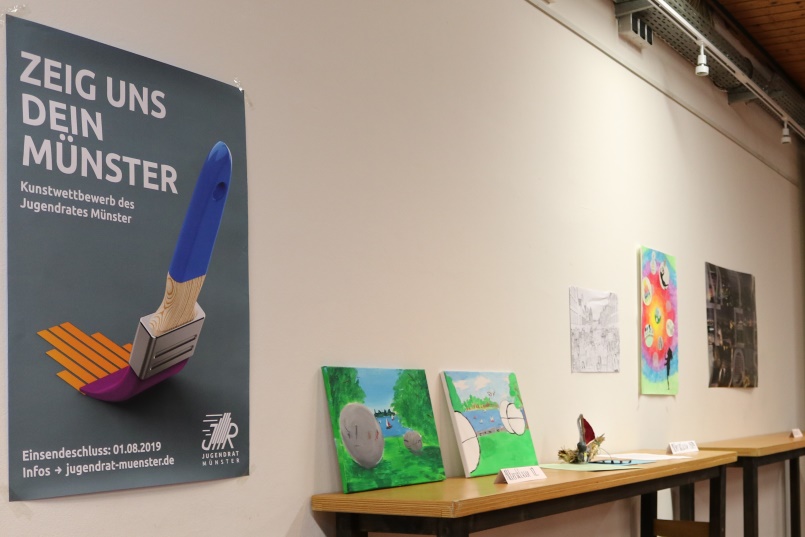 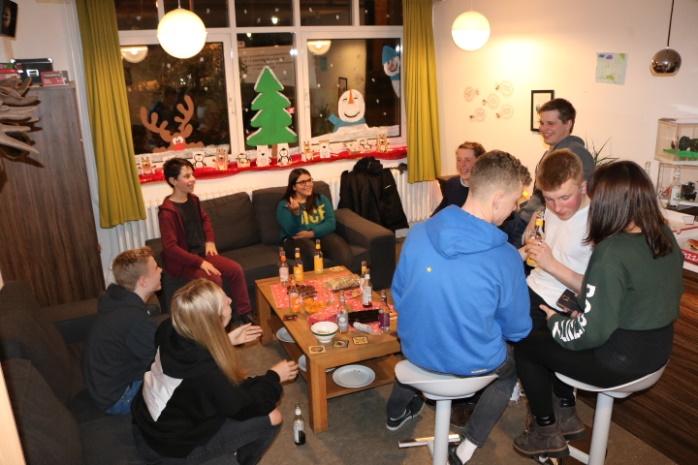 2
DER JUGENDRAT
UNTERSTÜTZUNG
Die Aufgaben der sozialpädagogische Fachkraft:

Nimmt  Anfragen entgegen

Bereitet die Sitzungen mit dem Vorstand vor 

Unterstützt bei der Organisation von Arbeitsgruppentreffen

Hilft bei der Organisation und Durchführung von Projekten

Steht den Jugendratsmitgliedern mit Rat und Tat zu Seite, damit sie bestmöglich ihre Aufgabe als Vertreterinnen/Vertreter der Jugendlichen in Münster wahrnehmen können
3
DEIN WEG IN DEN JR
Du hast Lust dich zu engagieren?
Du hast Ideen für Projekte oder Lust Ideen anderer umzusetzen?
Du hast Interesse an der Politik in Münster und möchtest dabei sein und mitdiskutieren?
Du willst diskutieren, dich für deine Meinung stark machen?
Du hast Zeit dich für die Jugendlichen in Münster einzusetzen?
Du bist bereit, 1 x im Monat zur Jugendratssitzung zu kommen und in Arbeitsgruppen Zeit zu investieren?
Du hast Lust auf eine neue Herausforderung und möchtest neue Leute kennenlernen?
 dann bewirb Dich als Kandidat/Kandidatin
3
DEIN WEG IN DEN JR
BEWERBUNG
2. Den Anweisungen folgen
1. Bewerbung, am einfachsten www.jugendrat-muenster.de
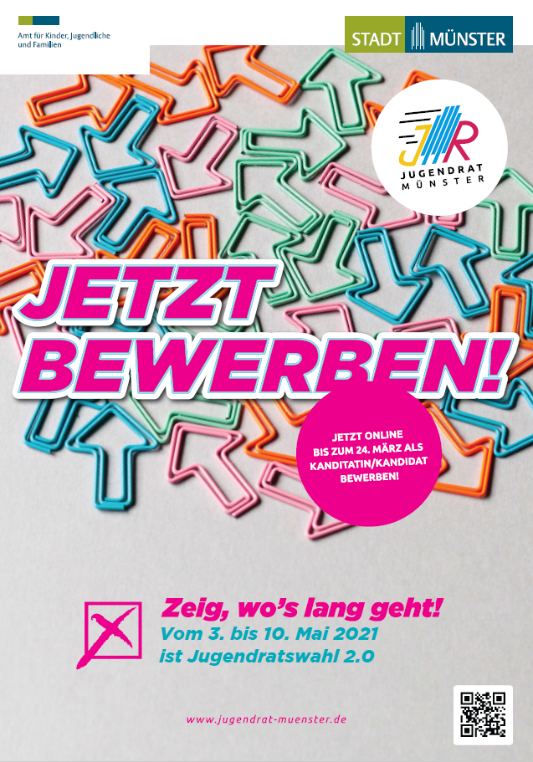 3. Du musst z.B. deinen Namen eingeben und wo du wohnt. Außerdem ist es wichtig, dass du dir Themen überlegst, die dich beschäftigen und mit denen du im Jugendrat arbeiten möchtest.
4. Bewerbung abschicken, auf weitere Informationen warten
3
DEIN WEG IN DEN JR
VOR DER WAHL
Kandidat/-innen Meet&Greet am 14. März, 14-16 Uhr 
Das Kandidat/-innen Meet&Greet wird online stattfinden. 
Melde dich unter jugendrat@stadt-muenster oder auf Instagram mit Angabe deiner E-Mailadresse an
Du wirst einen Link zu einem Zoom-Meeting zugeschickt bekommen
Beim Meet&Greet wird der Jugendrat und die Wahl des Jugendrates nochmal vorgestellt und du kannst deine Fragen stellen

Wenn deine Bewerbung erfolgreich ist, bekommst du nochmal Post von der Stadt, wenn du diese Post erhalten hast, kannst du Wahlwerbung für dich machen

Informiere deine Freunde, deine Klasse/ Schule, deinen Verein, usw. darüber, dass du gewählt werden kannst
3
DEIN WEG IN DEN JR
DIE WAHL
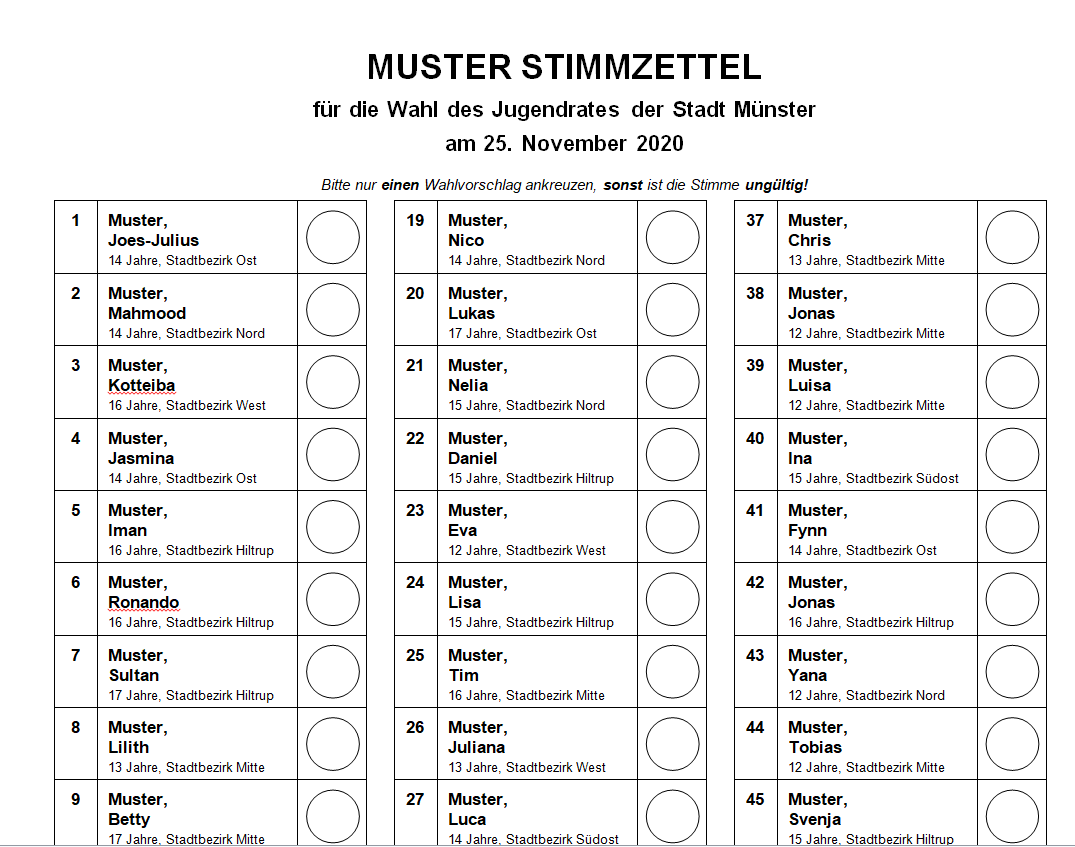 Die Wahl wird online stattfinden

Wenn du wahlberechtigt bist, erhältst du nochmal Post 

Du bekommst einen Zugang und ein Passwort für die Seite zugeschickt, dann kannst du Wählen

Wen du wählen kannst, wird auf der Homepage und in den Schulen veröffentlicht

Du hast eine Stimme für die Person deiner Wahl
4
GEWÄHLT UND DANN?
Wahlabend: digital am Dienstag, 11. Mai 2021, ab ca. 17:30 Uhr


Kennenlernen: Montag, 17. Mai , ab ca. 16:30 Uhr


1. Jugendratssitzung Donnerstag, 20. Mai 2021, 17:00 Uhr
5
WEITEREINFORMATIONEN
www.jugendrat-muenster.de
jugendrat_ms
Jugendrat Münster
jugendrat@stadt-muenster.de
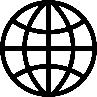 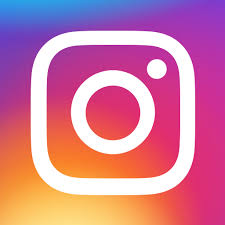 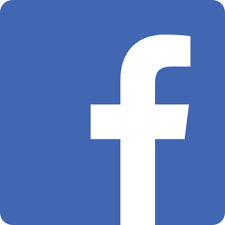 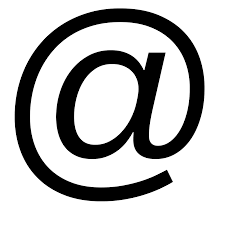